Тема урока: Путешествие к морю
Цель урока: 
Расширение и углубление знаний и умений учащихся по основным темам географии
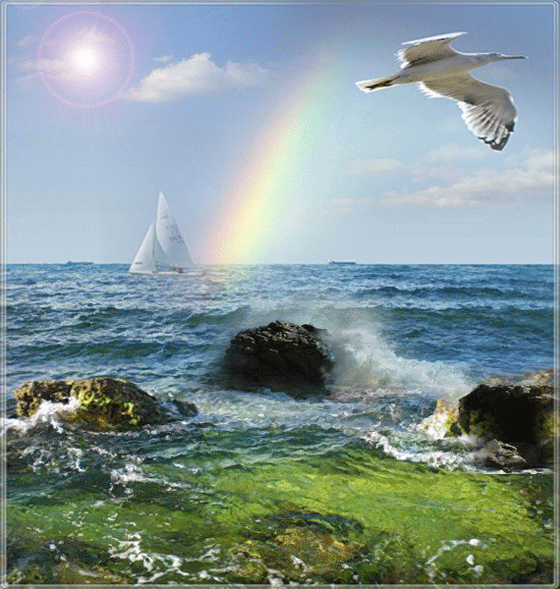 Выполнила: учитель географии высшей категории МБОУ Школы №27 Горбачева М.М.
Планируемые результаты  
Предметные УУД: понимание роли и места географической науки в системе научных дисциплин, ее роли в решении  практических задач
Метапредметные УУД: умение соотносить свои действия с планируемыми результатами, осуществлять контроль своей деятельности в процессе достижения результата, определять способы действий в рамках предложенных условий и требований, корректировать свои действия в соответствии с изменяющейся ситуацией
Личностные УУД: формирование учебно-познавательного интереса к географической науке; воспитание патриотизма, уважения к Отечеству.
Интрига: Турфирма  вышла к нам с предложением: «Определить среди вас лучшего юного географа и наградить его призом-высокой оценкой». 
Критерием определения будет служить активность учащегося и наибольшее количество правильных ответов на вопросы. Класс делится на три отряда. У каждого отряда на столах значки- смайлики, на каждый правильный ответ вы рисуете лучик. У победителя должно получиться солнце. 
Итак, начинаем нашу виртуальную поездку тремя отрядами к морю.
В ходе урока мы будем фиксировать  необходимую информацию  в маршрутных  командных листах.
Пункт №1 Получение путевкиИНТРИГА
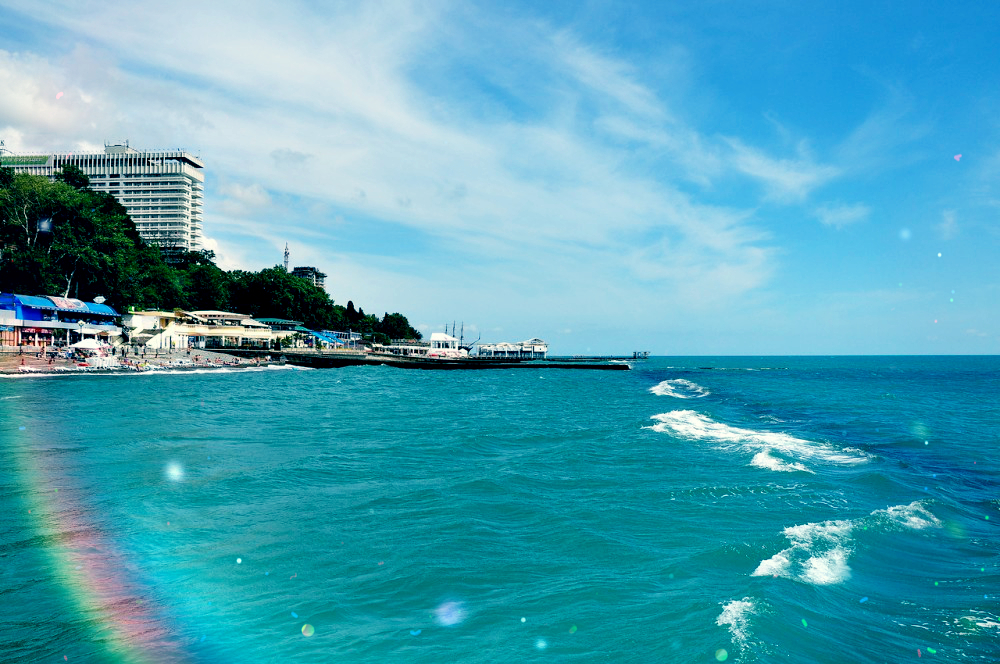 Путевка
Поздравляем! 

Вам очень повезло с пляжным отдыхом.  В июле  к вашим услугам – наш  курорт с  ласковым субтропическим солнцем! 
Какие вопросы возникли у вас? (Куда  вас пригласили? Где находится курорт – в пределах России или за рубежом?)
Вывод: Не хватает географических названий, географического адреса.
Единственно абсолютно точно – мы едем к морю
Пункт №2. Ориентирование по карте. Карта – важный язык географии, играет огромное практическое  значение. Добавим информациюДана карта, давайте определим. В какую страну вас пригласили? Какое море мы посетим? Какой город?
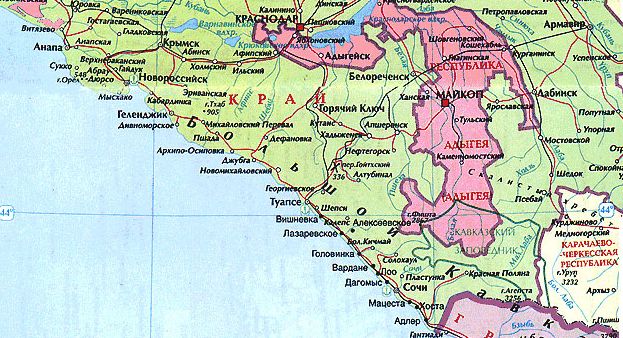 Определите город по фото Определились. Сочи.  В каком году проходили 22 Олимпийские игры? Итак, начинаем путешествие. Выбираем вид  транспорта – автомобиль (Авторские фото)
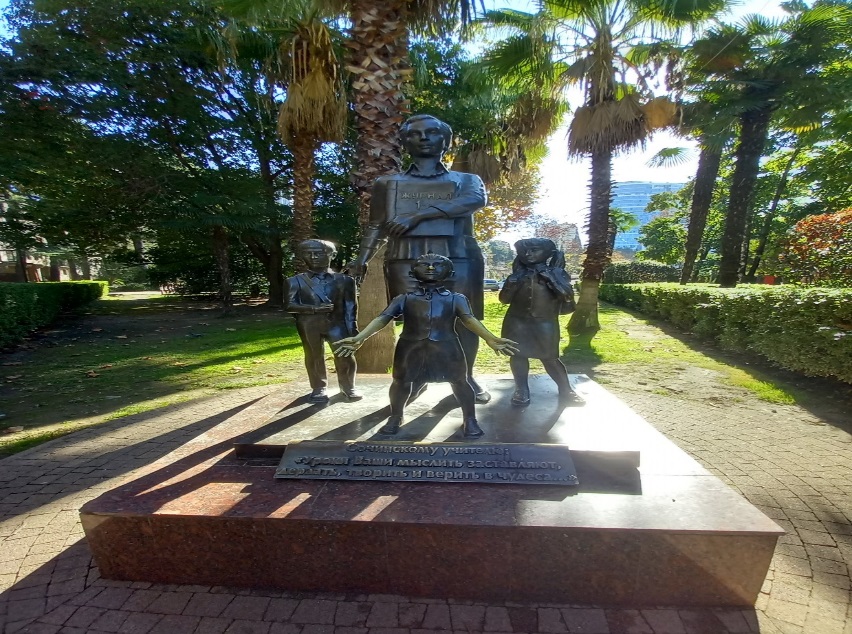 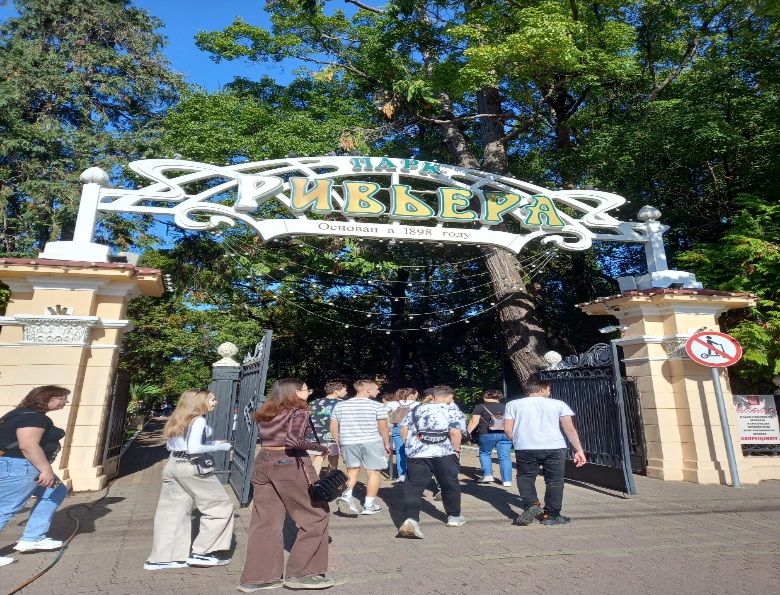 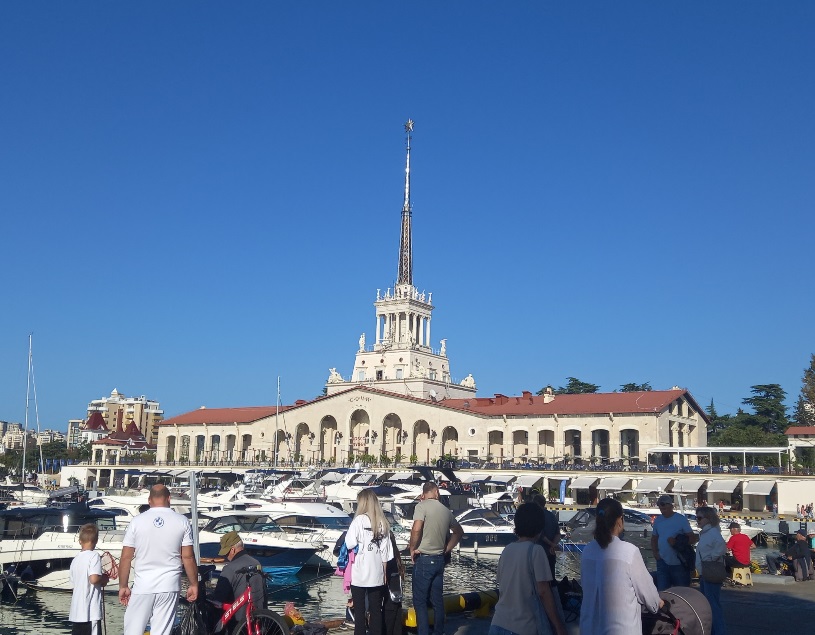 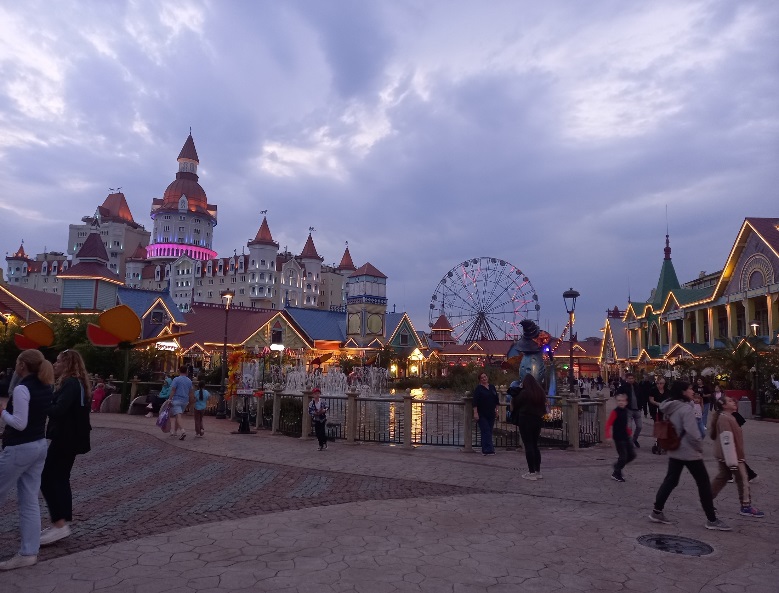 \В пути может отказать электроника, поэтому будем использовать карту.Определите расстояние и направление от Самары до Сочи. Масштаб в 1см – 360 м
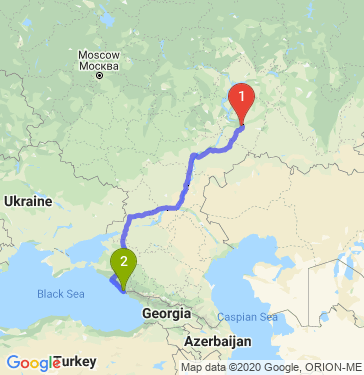 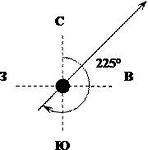 Прибор для определения сторон горизонта называется………………………………………Назовите основные шаги для работы данного прибора….
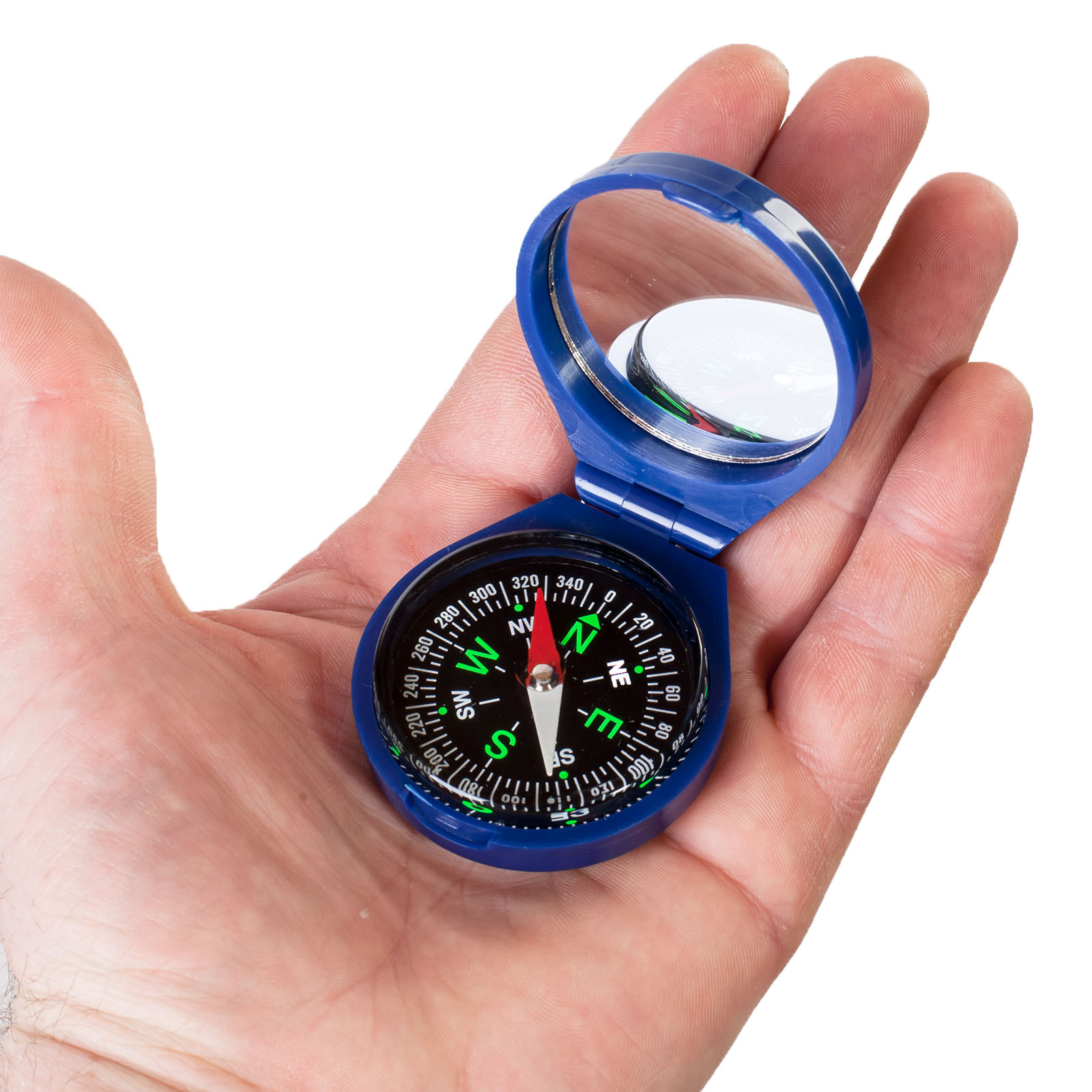 Пункт №3. Сочи. Прогноз погоды на время отдыха
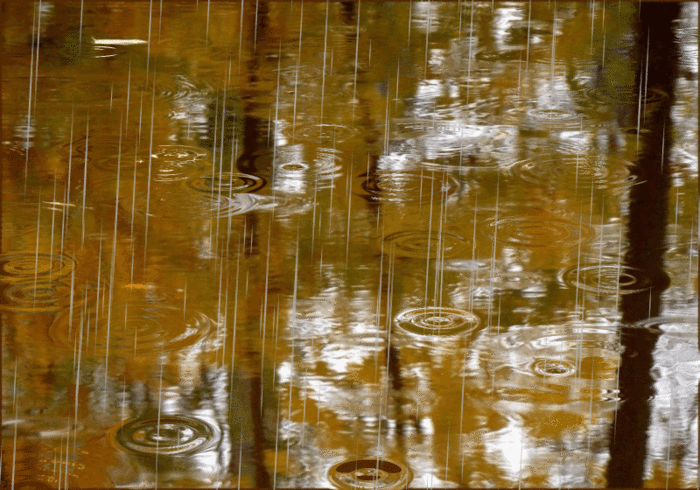 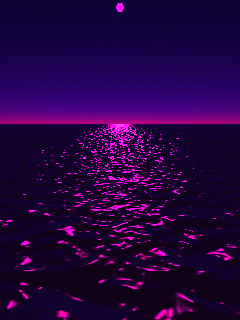 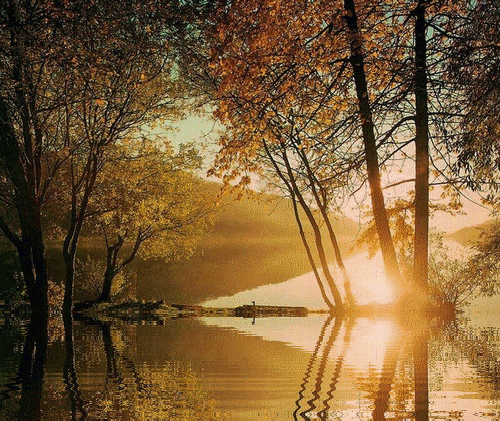 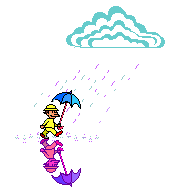 Мы, благодаря географическим знаниям, добрались до морского побережьяВам принесли распечатку погоды.Восстановите название показателей погоды в таблице, заполнив верхнюю строку
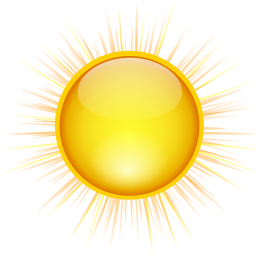 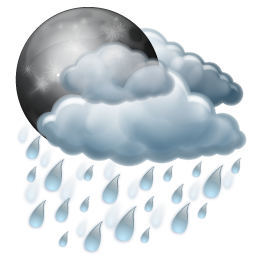 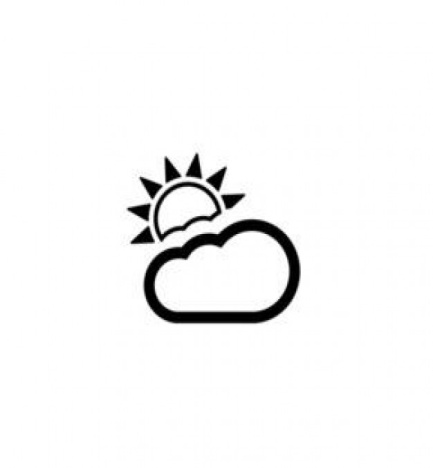 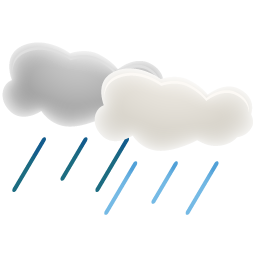 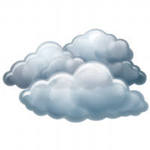 Определите направление ветра Сделайте вывод Что показывает направление ветра: «куда» или «откуда» он дует? (см. слайд презентации ). Игра в парах «Откуда ветер дует?»Укажите направление ветра стрелкой в каждой ячейке под буквой (по одному представителю от отряда чертят стрелками направление ветров на схеме Сторон горизонта)Контроль за правильностью заполнения ячеек: встаньте, пожалуйста, с помощью правой руки покажите отмеченное направление.Какой показатель погоды не указан в таблице? Нормальное давление 760 мм рт. столба.
С
СЗ
СВ
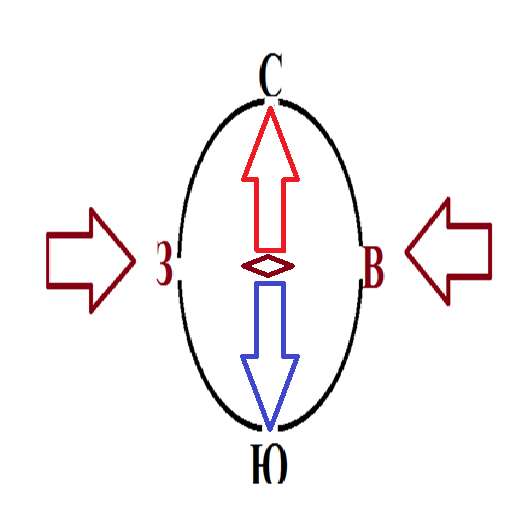 З
В
ЮВ
ЮЗ
Ю
Что является причиной ветра? Как определить направление ветра? Разность в давлении является причиной ветра. Ветер дует из области высокого в область низкого давления. Укажите на схеме стрелкой направление ветра.Вы искупались, сели у берега, почувствовали дуновение ветерка. Разность в давлении порождает бризы - суточный ветер, днем дующий с моря, ночью с суши.Игра в парах: один ученик – суша, второй - море. Покажите дневной бриз, ночной.Отметьте стрелками направление бриза на схеме в маршрутном листе
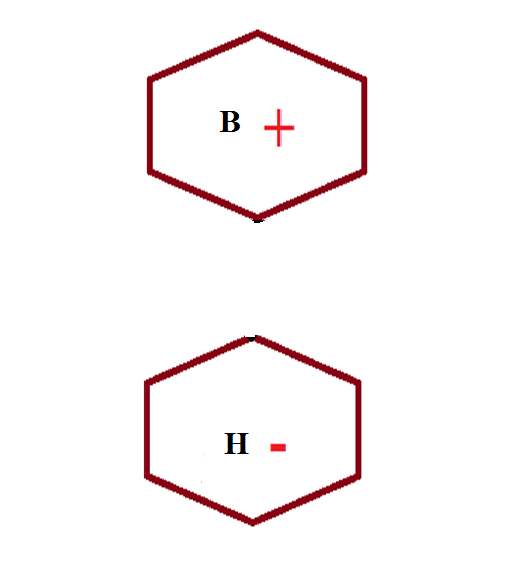 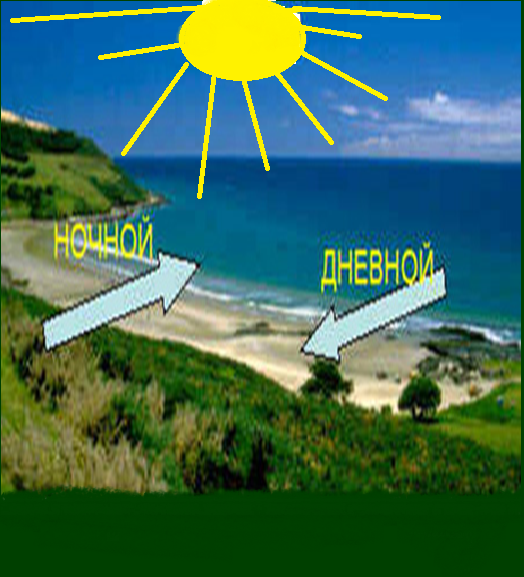 Определите тип облаков. Определите тип облаков по картинке (см. слайд презентации) и проставьте номер напротив названия в таблице - распечатке. Спрогнозируйте погоду. 
.
2
1
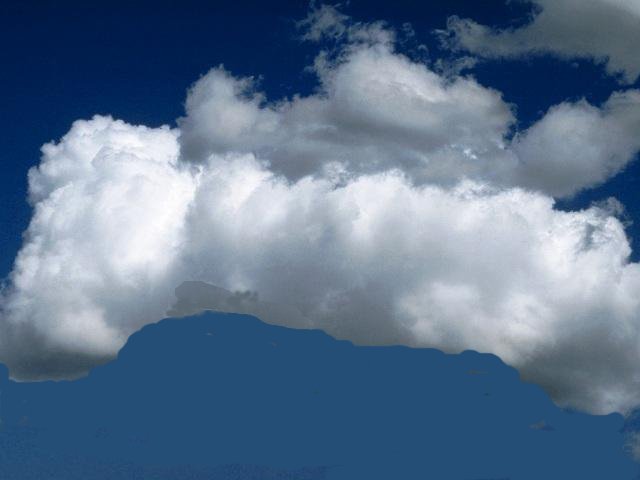 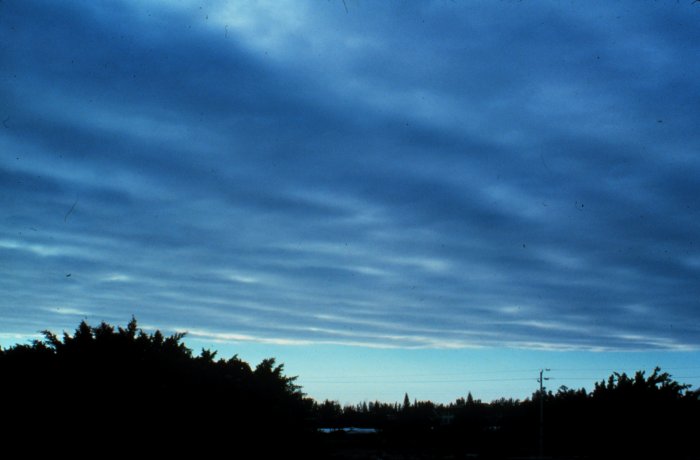 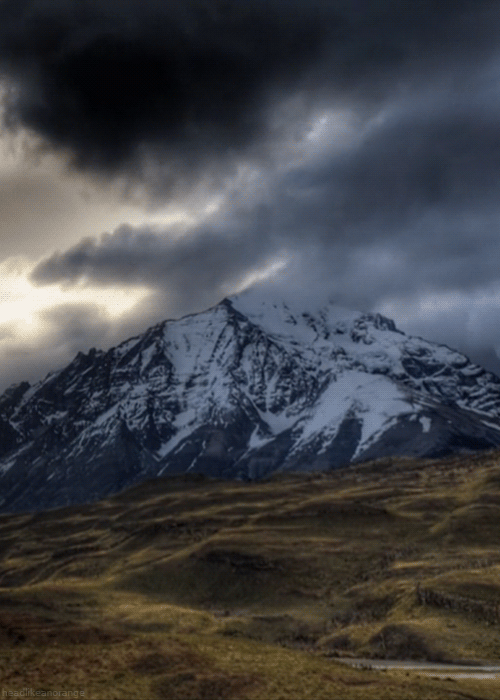 3
Физкультминутка
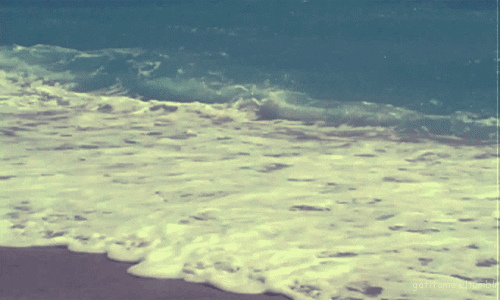 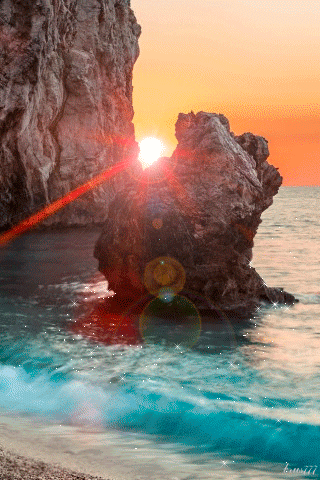 Пункт №4. Отдых на  пляже. Вам нужно вернуться к полудню на обедРешили определить время по солнцу.-Итак, в полдень по местному времени солнце на юге. На север – самая короткая тень.Определение времени по солнцу
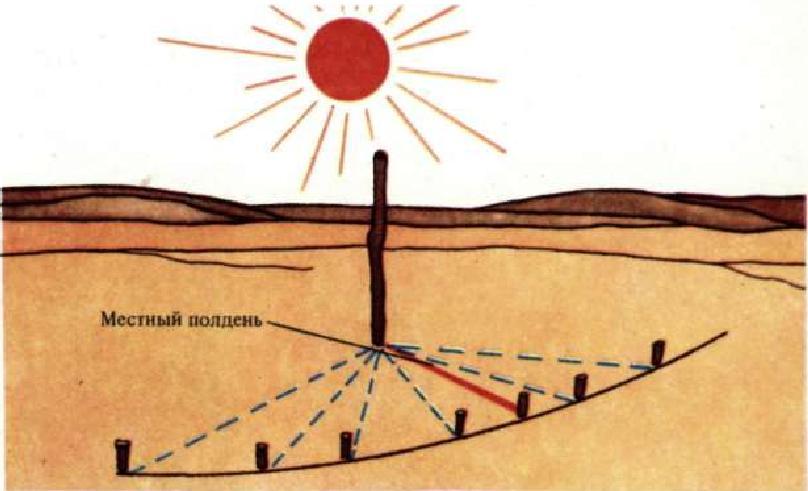 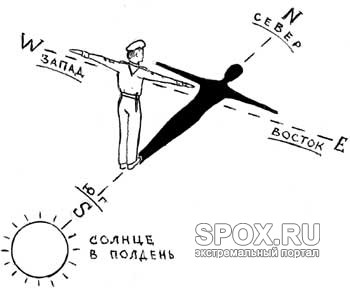 Ориентирование по полярной звезде. При условии ясной погоды
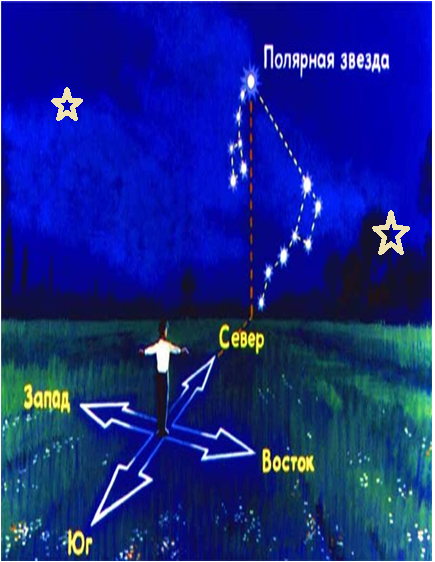 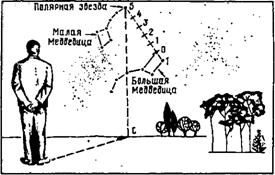 Какие еще способы ориентирования можно применить на морском побережье? При условии ясной погоды В полночь, можно узнать стороны света по Луне. В своей первой четверти (рожки месяца направлены влево), Луна находится на западе; в полнолуние - на юге; в последней четверти (рожки направлены вправо) - на востоке. Подпишите стороны горизонта по фазам луны на рисункеОриентирование по луне
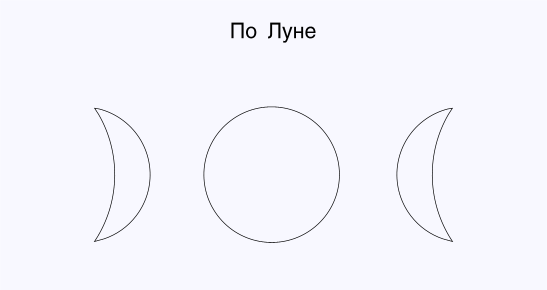 Даже находясь за задней партой, обучайтесь географии – и тогда любые путешествия вам будут по плечу!
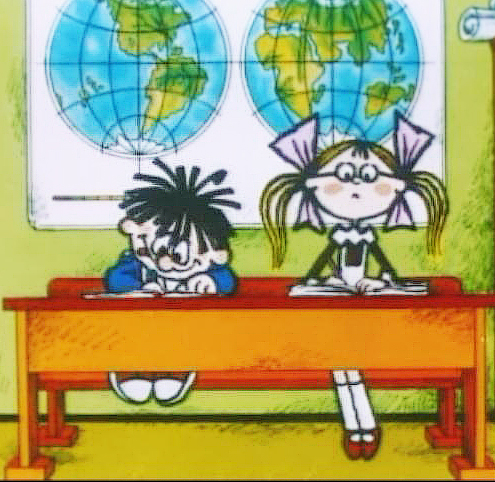 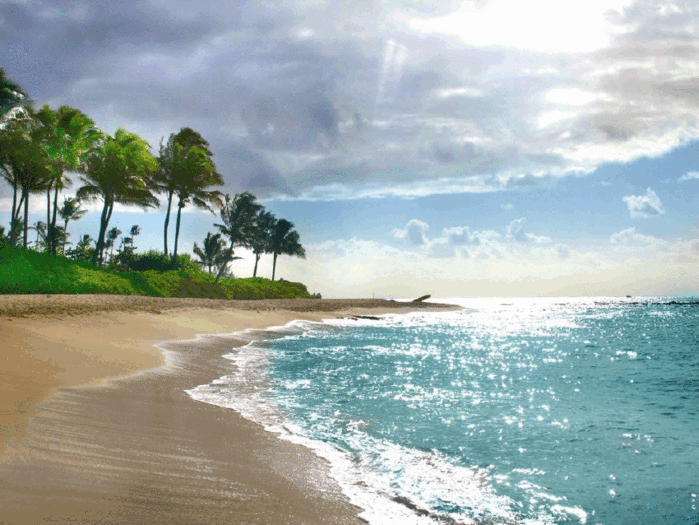 Наша поездка завершаетсяПомогли нам географические знания и умения совершить путешествие к морю?Я предлагаю вам закончить фразы: -Во время занятия я научился…. /почувствовал, приобрел и т.д./….-На занятии мне особенно понравилосьРефлексия «Острова»Острова отражают душевное, эмоционально-чувственное состояние участника после состоявшегося взаимодействия. Давайте определим, между какими островами будет дрейфовать наш кораблик. Покажите красные кораблики, если эти острова радости, удовольствия, просветления.Определение  и награждение самого лучшего юного географа.
Технологии рефлексии
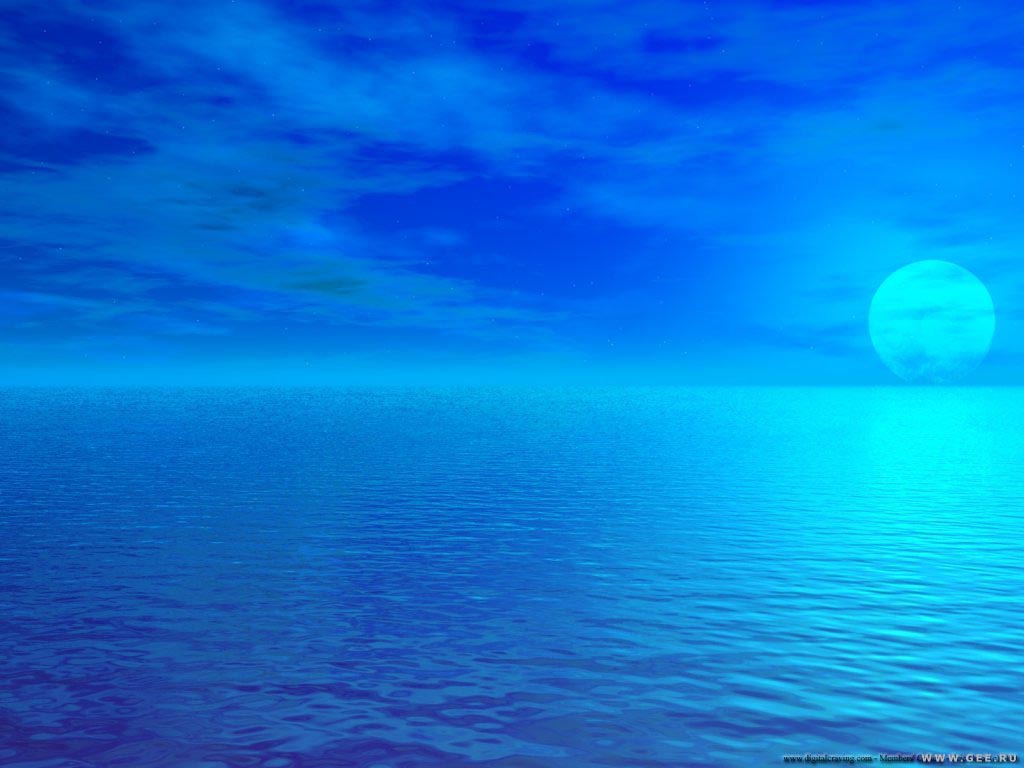 о. Грусти
«Острова»
о. удовольствия
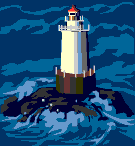 о.Тревоги
о.Радости
о.Просветления
о.Неопределенности
Бермудский
треугольник
о. Недоумения
о. Воодушевления